Отчет волонтёрского движения «Береги своё сердце»
Фестиваль науки «Наука 0+»
Площадка по оказанию экстренной медицинской помощи с применением комплекса симуляционных тренажёров
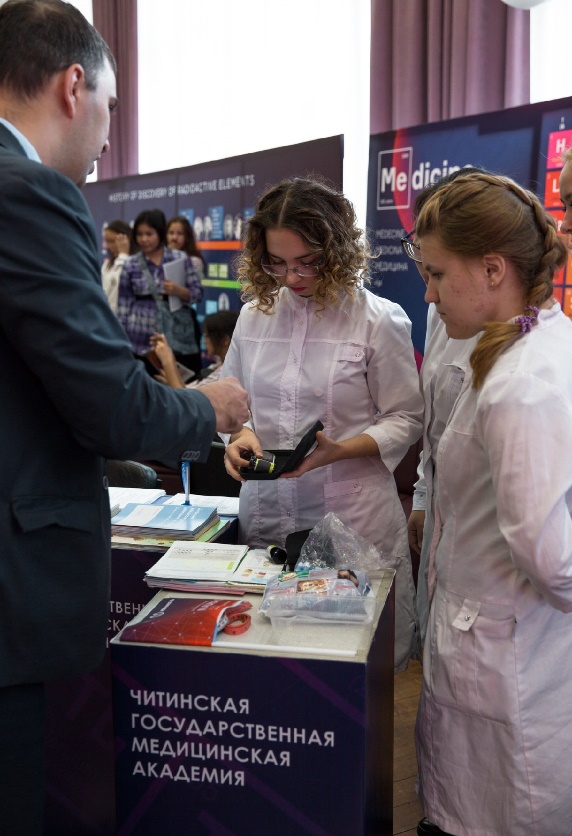 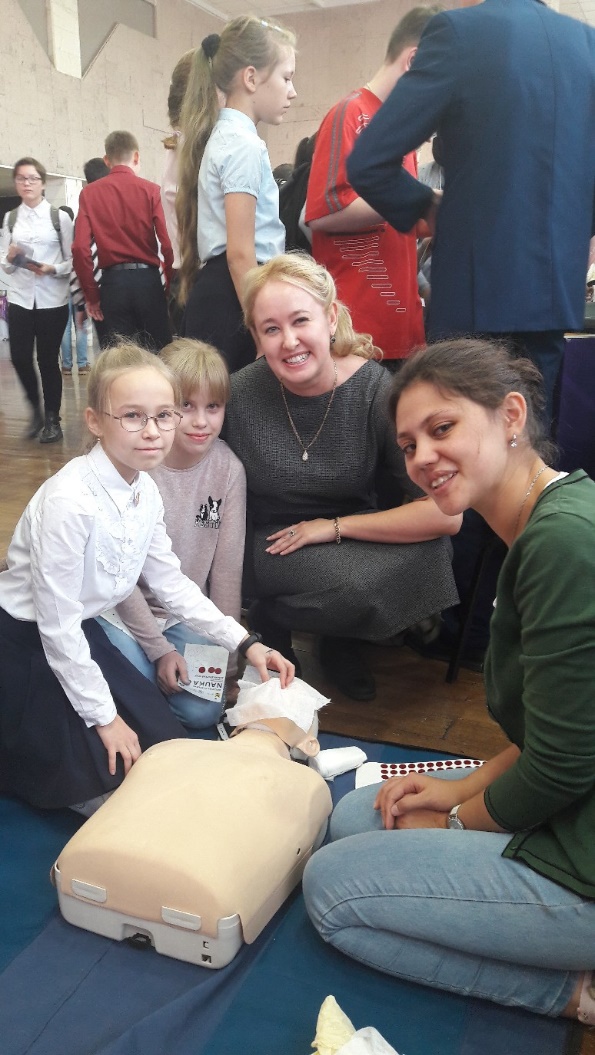 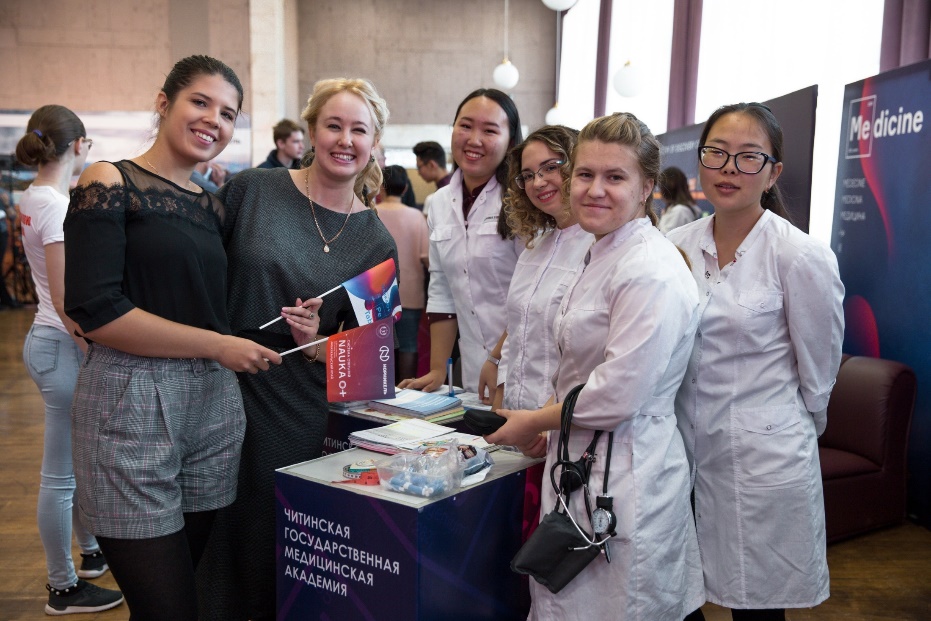 Всемирный день борьбы с инсультом
Чтение лекториев по вопросам коррекции образа жизни у пациентов с острым нарушением мозгового кровообращения
Целевая аудитория: пациенты отделения ОНМК, региональный сосудистый центр ГУЗ ККБ
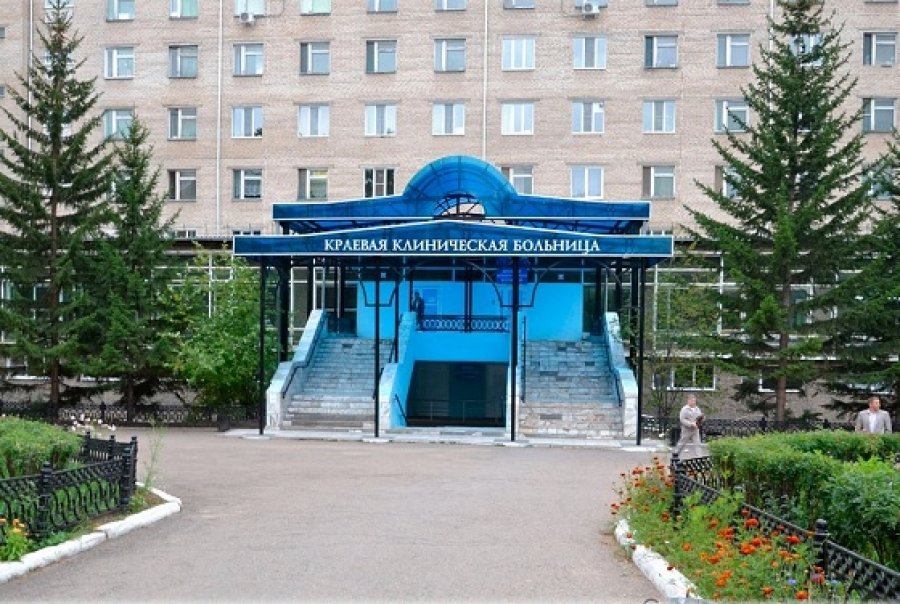 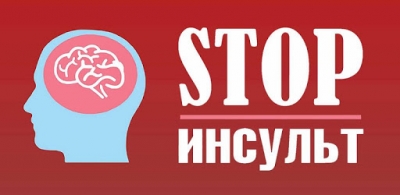 День борьбы с сахарным диабетом
Чтение лекториев по профилактике развития сахарного диабета, коррекции образа жизни, творческие игры с пациентами.
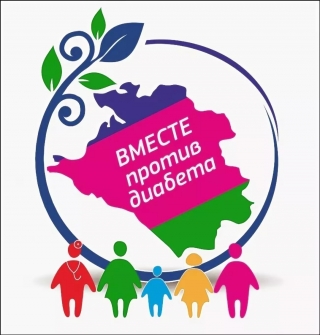 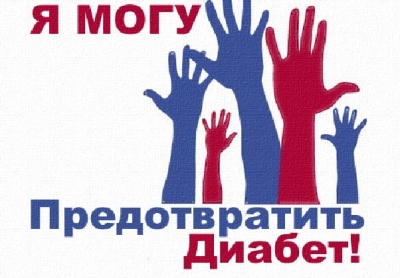 Лекции для школьников на темы здорового образа жизни
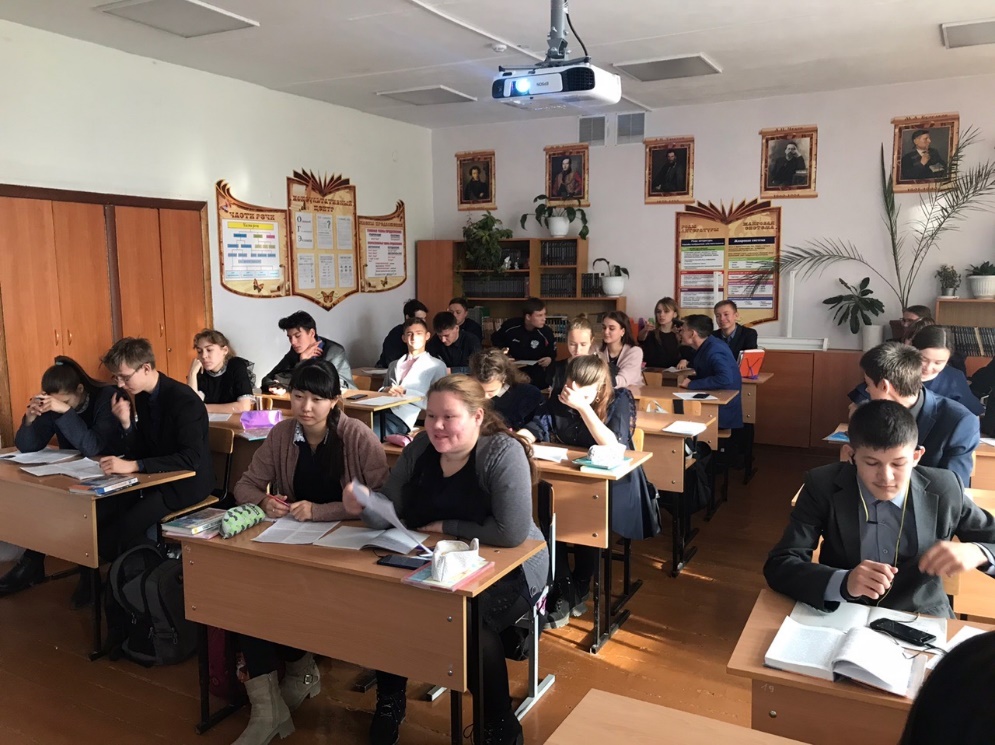 День здорового сердца
Чтение лекториев, вторичная профилактика сердечно-сосудистых осложнений.
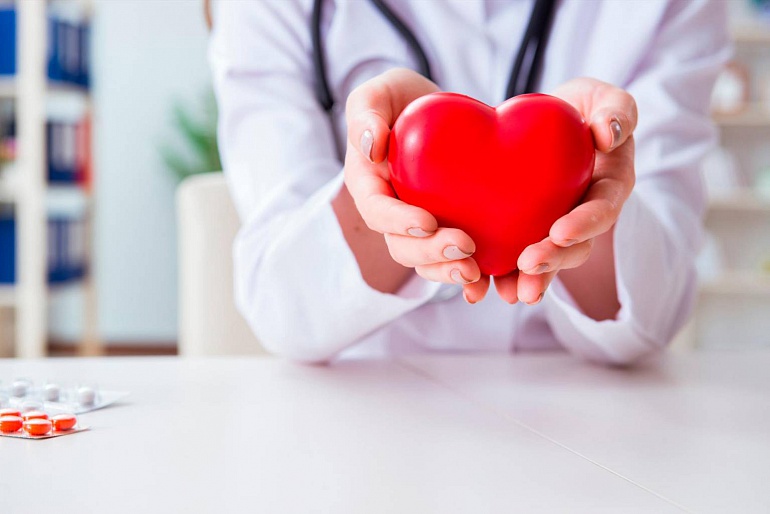 Спасибо за внимание!